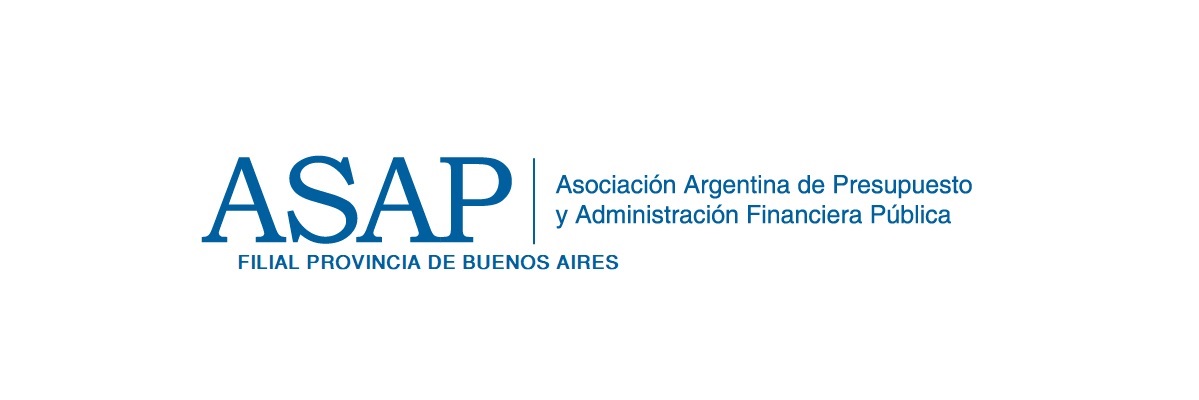 TRANSPARENCIA FISCAL MUNICIPAL

Evolución 2019-2024
La presente exposición tiene como fin formular una explicación y propuesta para el robustecimiento del proceso relativo a la gobernanza del esquema de transparencia y acceso irrestricto a datos referidos a cuentas públicas en los 135 municipios de la provincia de Buenos Aires.
La visibilidad y disponibilidad de los presupuestos y su ejecución en las páginas institucionales de los gobiernos municipales, ha permitido a organizaciones no gubernamentales relevar una serie de datos para establecer el nivel de transparencia
RESPONSABILIDAD
RESPONSABILIDAD
¿Que evaluamos?
Ejemplo al 30-09-2024
Ventana del 01 al 08 de noviembre
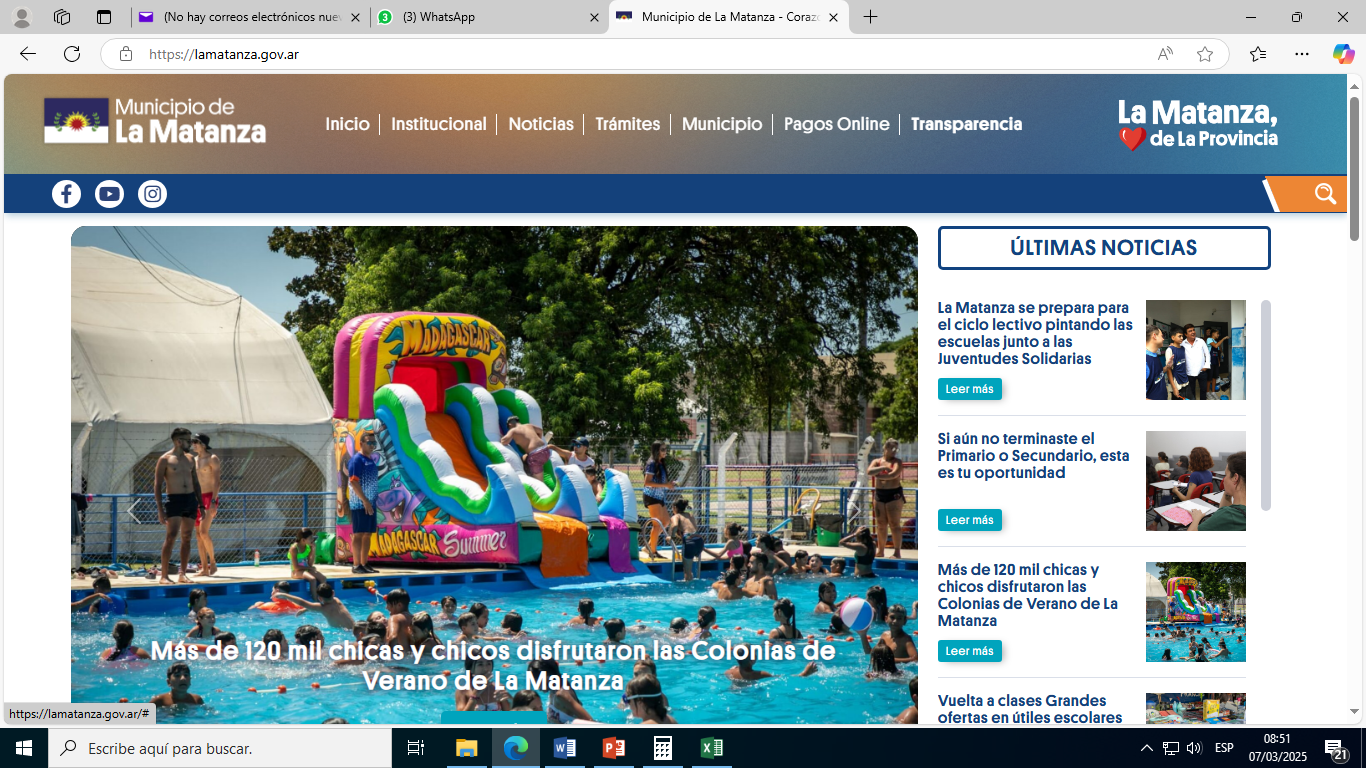 Presupuesto del año en curso o explicitar su prorroga
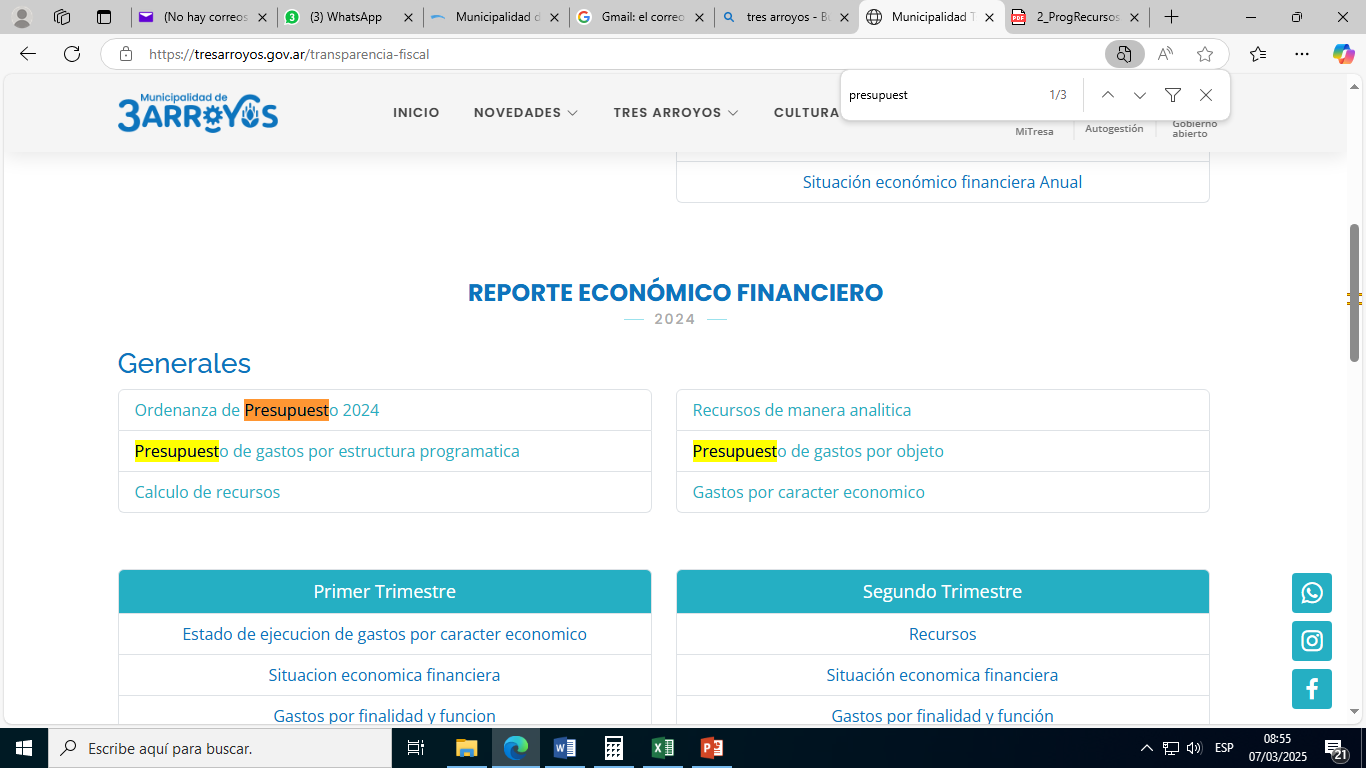 SITUACION ECONOMICA FINANCIERA
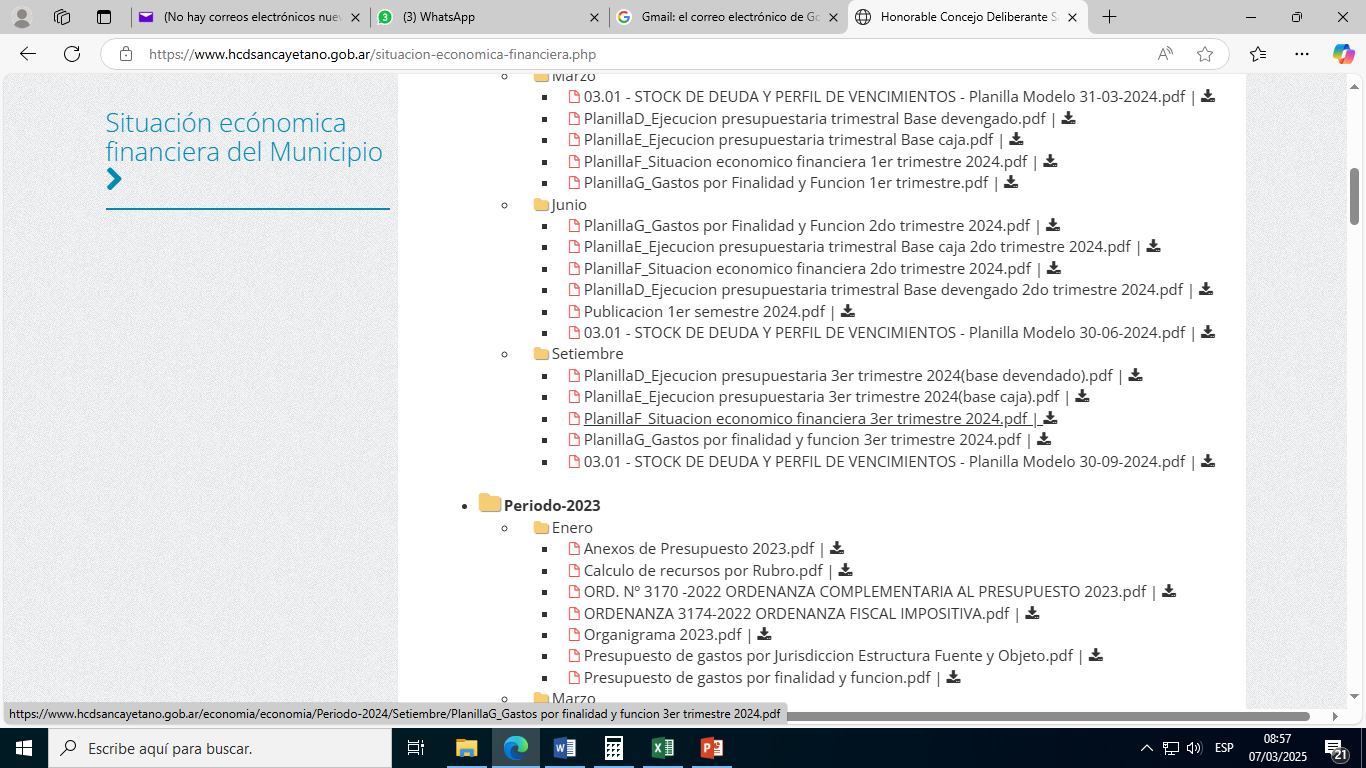 Ejecución Presupuestaria (Gastos y Recursos) Trimestral
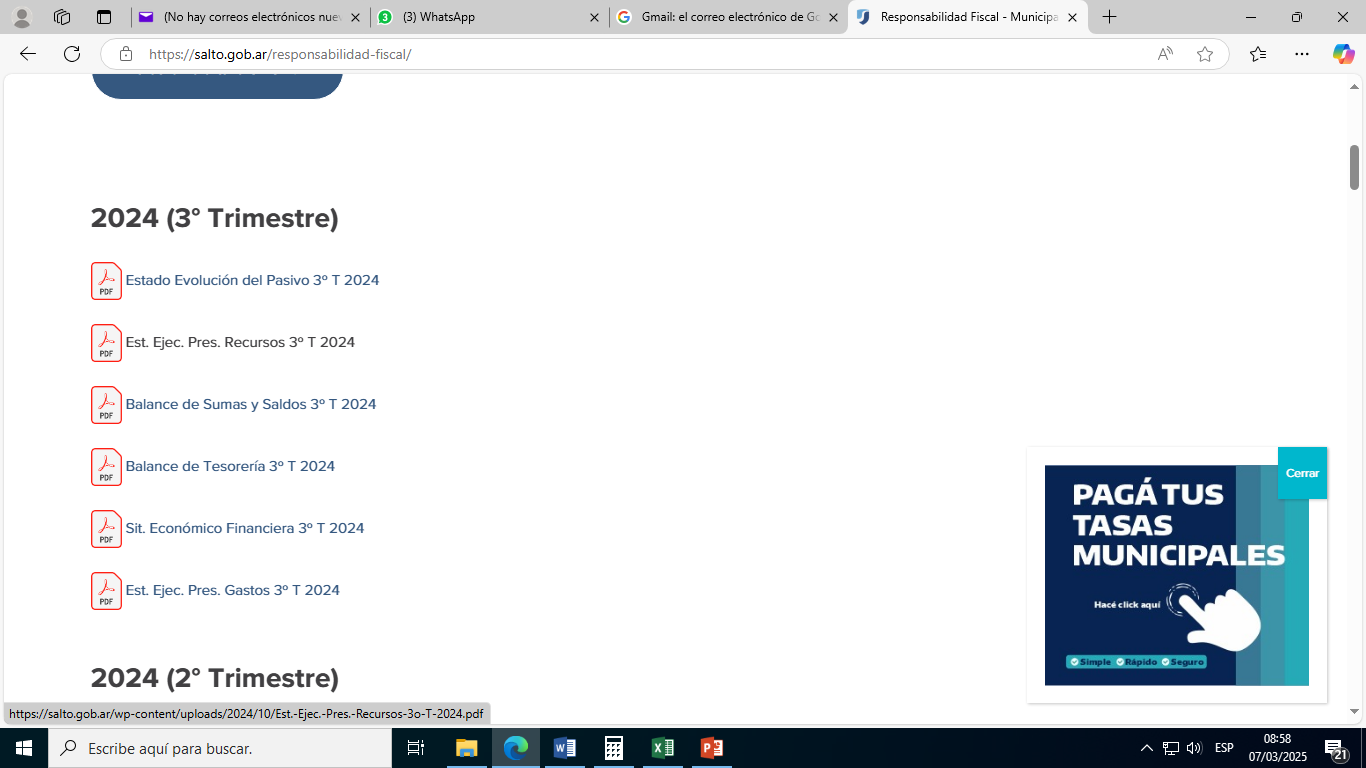 Ejecución de gastos según finalidad y Función
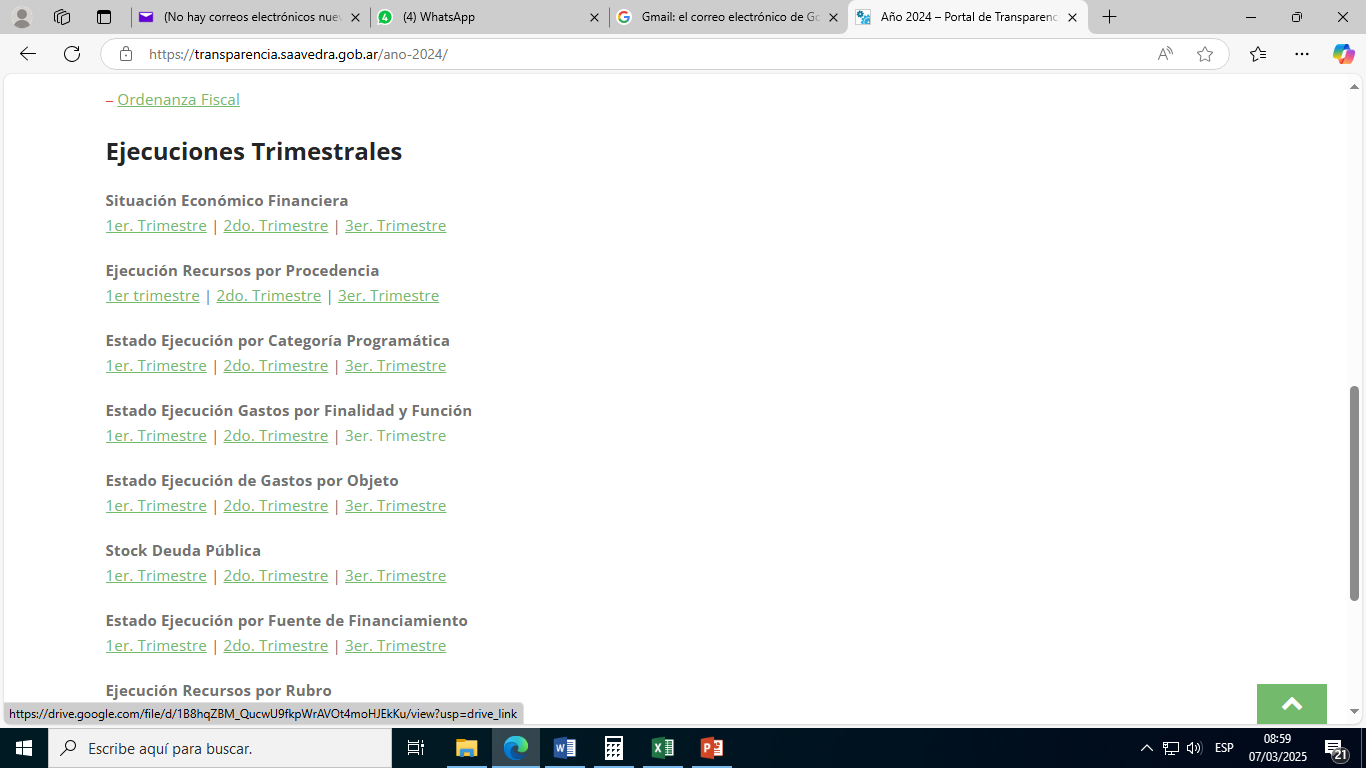 Stock de deuda pública (Actualización trimestral)
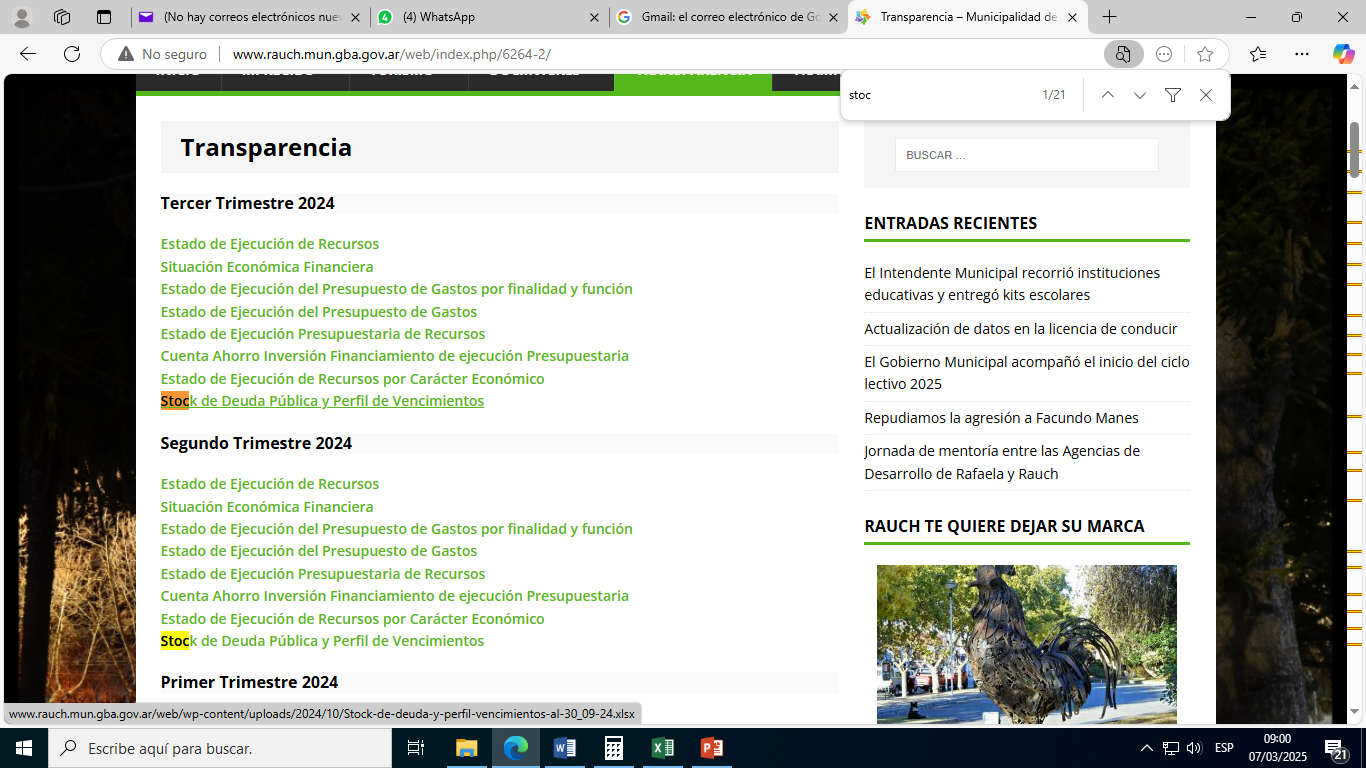 AGRUPAMIENTO DE LOS RESULTADOS
NUESTRO APORTE
Del primer informe de transparencia (2019) al último (2024), hemos visto un incremento en los municipios que presentan la información fiscal de manera clara y accesible a sus ciudadanos. Se han incrementando aquellos municipios con clasificación estricta, alta y media y en consecuencia, han caído aquellos con puntuación baja y nula.
CONCLUSIONES
Merece destacarse la mejora relativa en la visibilidad de las cuentas presupuestarias y fiscales de los municipios que más puntos obtuvieron respecto al inicio del relevamiento llevado a cabo por ASAP desde su primer informe a marzo del 2019, donde apenas el 1,48% pertenecía al grupo de altos niveles, mientras que en el último informe ese porcentaje ascendió al 40%.

No estamos en el óptimo, claramente queda mucho por hacer, y por ello esperamos en breve contar con la información de todos los municipios, en tiempo y forma, así los ciudadanos pueden estar más al tanto, de la forma en que sus gobiernos, ejecutan sus cuentas fiscales.
La ASAP, (Asociación Argentina de Presupuesto y Administración Financiera Pública), es un organismo no gubernamental creada en 1975. Desde entonces se trabaja en pos de mejorar el sistema de Administración Financiera Pública en general y de presupuesto en particular, profundizar el debate en torno del rol del Estado, generar instancias asociativas de cooperación y pensar herramientas para ampliar los conocimientos y promover la accesibilidad y la comprensión sobre las cuentas públicas.
¿Que es ASAP?
Entendemos que el presupuesto público, la planificación estratégica y la administración financiera son herramientas fundamentales para mejorar la gestión cotidiana del Estado.Creemos necesario promover espacios de discusión e intercambio para conocer diversas miradas y experiencias sobre la gestión pública.Consideramos que el presupuesto es un bien público y por ende debe ser accesible a la ciudadanía. Cada ciudadano debe saber en qué se gastan, cómo se gastan y para qué se gastan los recursos del Estado.Apostamos al trabajo colaborativo con organizaciones de la sociedad civil, organismos gubernamentales y actores del sector privado a fin de potenciar nuestro alcance y objetivos
Nuestra visión
Cursos
Socios individuales 
Socios institucionales
Asistencias técnicas
¿Cómo nos financiamos?
Sistema de Tesorería en el marco de la Gestión Financiera Pública (UNLP)
Contabilidad y Auditoría Publica 2025 (UCALP)
Control de Gestión en la Administración pública (UNLP)
Gestionando el Presupuesto: El uso de Costos para Decisiones Estratégicas (ASAP)
Metodología Presupuestaria para la Administración Pública Nacional y Provincial (ASAP+UNLP)
Cursos 2025
2025 - Índice Provincial de Planificación
Mide la capacidad de planificación en las provincias
GRACIAS


filialbuenosaires@asap.org.ar
www.asap.org.ar